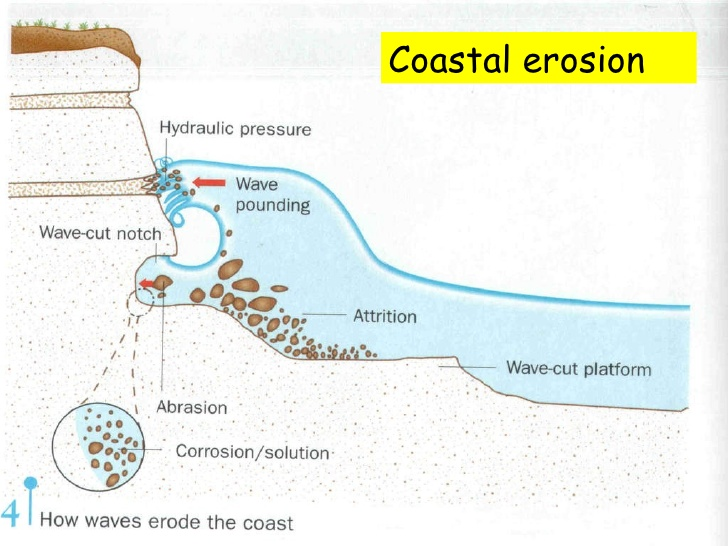 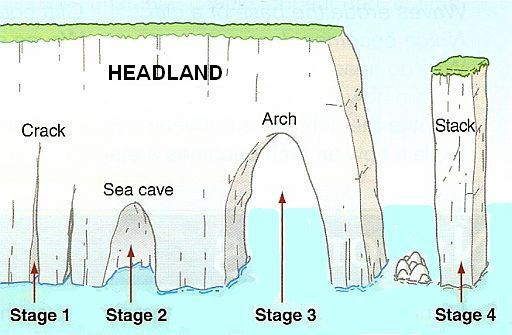 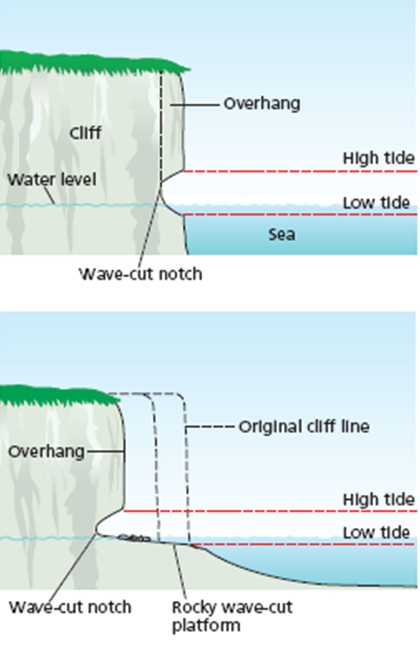 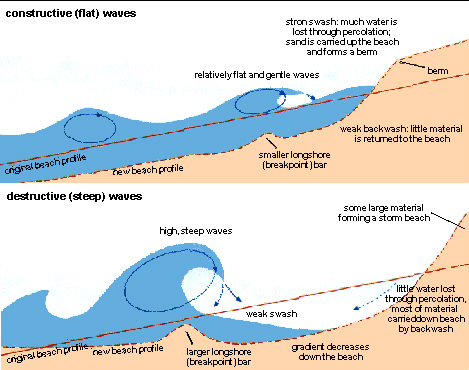 Deposition: Sediment dropped by the waves. Creates beach. The beach is made of material transported by longshore drift.
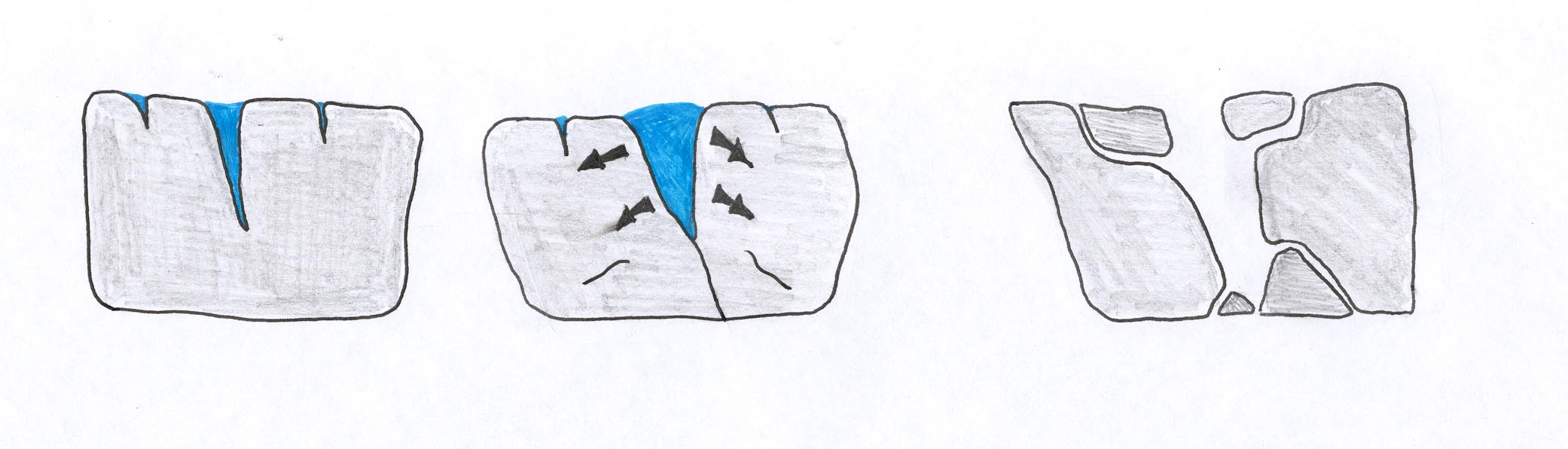 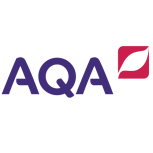 Unit 1
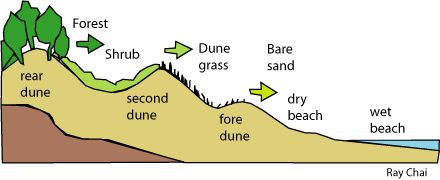 UK Physical Landscapes - Coasts
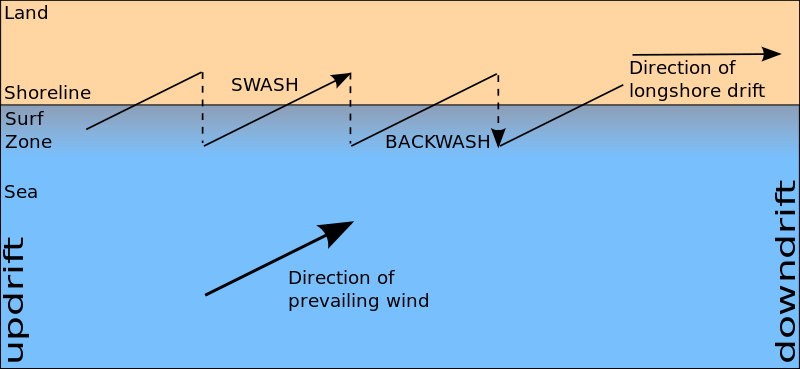 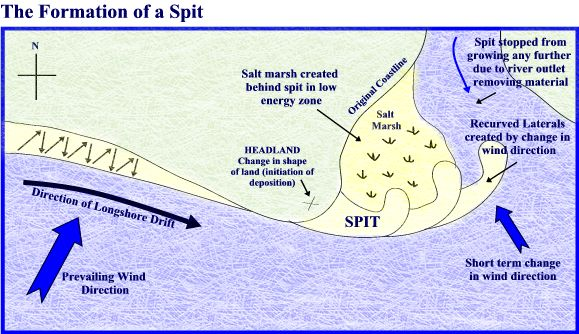 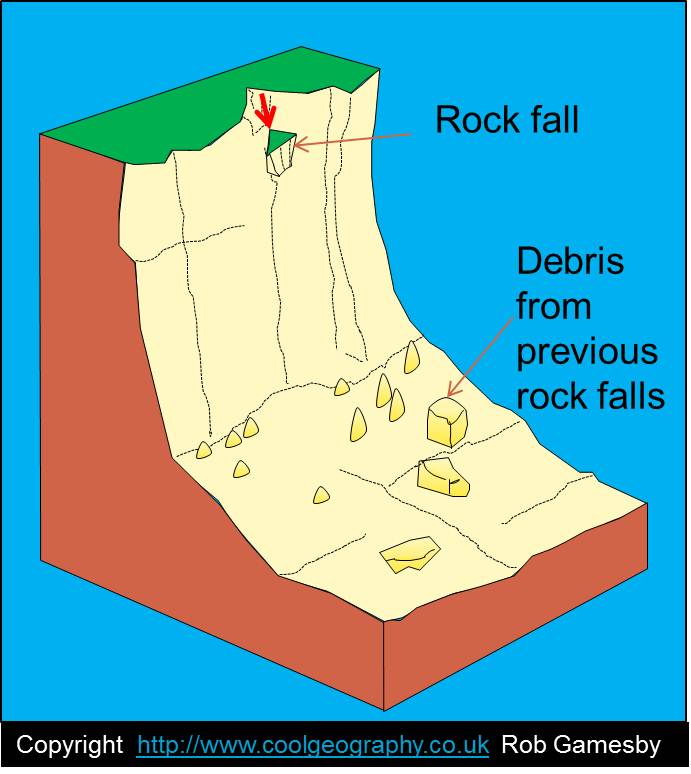 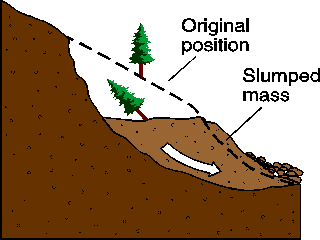 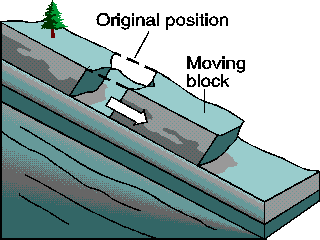 The shape of the coast is determined by geology. Hard rocks (chalk, granite) erode slowly. Clay and sandstone are softer and erode faster

Hard rocks will form headlands and erode slowly.
Soft rocks will form bays and erode quickly